Non-NATO vs NATO Standards
LtCol Christoph KÜCK 
NSO, Policy and Coordination Branch
Warsaw, 18 September 2019
Agenda
2.
3.
5.
4.
1.
Benefits
Direction
Reference Documents
Use
Introduction
Agenda
2.
3.
5.
4.
1.
Benefits
Reference Documents
Use
Introduction
Direction
Standardization Document
 Development Process
Phase 7
Requirements Validation and Task  Development
Stand. Documents  Selection /
Development
Ratification / Approval &Promulgation
Implementation  / use of Standard(s)
Requirements Identification
Phase 1
Phase 2
Phase 3
Phases 4/5
Phase 6
Review
4
Non-NATO Standards
A non-NATO standard is a standard developed outside NATO. 

Non-NATO standards include civil standards, national and multinational defence standards. 

A civil standard is a standard published by a civil standar-dizing body and made available to the public. Civil standards are developed, established and coordinated by civil Standard Developing Organizations (SDOs). 

A defence standard is a standard developed by nations or group of nations in the defence field.
!
Non-NATO standards become Allied Standards when adopted by NATO
5
Civil SDOs
Unique organizations
Specific interests 
Variety of memberships
Variety of standards development processes 
Variety of voting and funding mechanisms
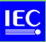 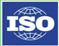 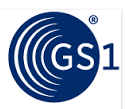 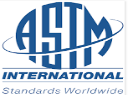 STANDARDS PRODUCED
 REFLECT THIS VARIETY
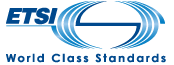 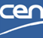 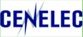 INTERNATIONAL
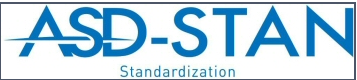 REGIONAL
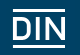 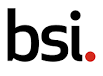 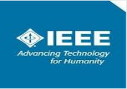 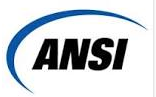 NATIONAL
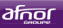 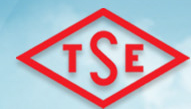 6
Agenda
2.
3.
5.
4.
1.
Benefits
Direction
Reference Documents
Use
Introduction
Benefits of Using Non-NATO Standards
Leverage the expertise of a very wide and diverse set of experts
Benefit from the most advanced technologies
Reduced  procurement costs
Reduced costs for standards production
Possibly faster availability as Allied standard (reduced time between identification of requirements and availability of standards)
8
Agenda
2.
3.
5.
4.
1.
Benefits
Direction
Reference Documents
Uses
Introduction
NATO Interoperability Policy
“To be able to function in accordance with agreed political guidance and direction, NATO Allies must be able to interoperate with each other, and when required, with non-NATO nations, Non-Governmental and International Organizations and other (non defence-related) government departments, as appropriate.” 

Requirements for interoperability, concerning in particular the ability to communicate, operate and support, shall be determined by the appropriate authorities. 					                                                  							-CM-(2009)0145-
Interoperability with non-military actors
Appropriate NATO authorities determinate re- quirements
!
10
NATO Standardization Policy
NATO shall adopt and refer to suitable non-NATO standards (civil standards and national defence standards) […] to the maximum extent. NATO shall only develop a standard where no suitable non-NATO standard exists.

BASED ON:
utility for the NATO standardization requirement
broad acceptance
accessibility
technical excellence
                                                                                                                      - PO(2016)0315 -
11
Agenda
Use
2.
3.
5.
4.
1.
Benefits
Direction
Reference Documents
Introduction
Use of Non-NATO standards
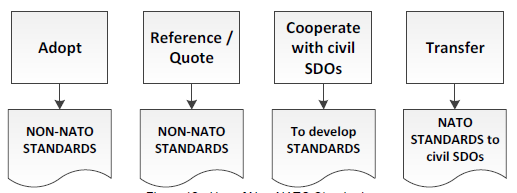 13
Adoption Process
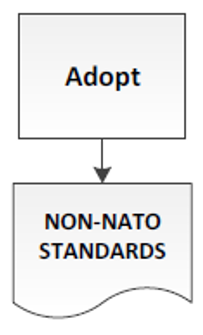 Stand. Documents  Development
Phase 3
WORKING GROUP:
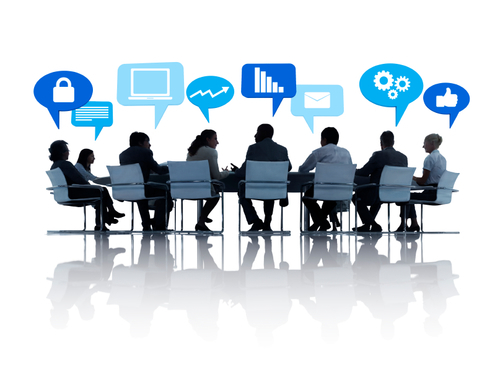 YES
NO
YES
NO
YES
NO
14
Adoption Process
IDENTIFICATION … of SUITABLE NON-NATO STANDARD 
Might be in the SP/SI responses/ST
WG can ask for support of experts in national defence standardization management bodies (SMG and NSO)

SELECTION
If necessary, WG modifies or augments
WG drafts covering document
WG proposes the selection to TA/DTA

ADOPTION
Through ratification or approval process
!
Adoption of a non-NATO standard is an expression of acceptance for use by NATO. Once adopted, a non-NATO standard becomes an Allied standard for NATO.
15
Co-Development Process
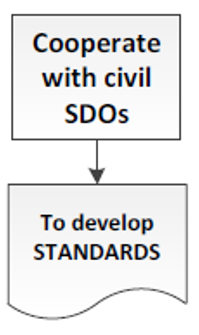 Stand. Documents  Development
Phase 3
WORKING GROUP:
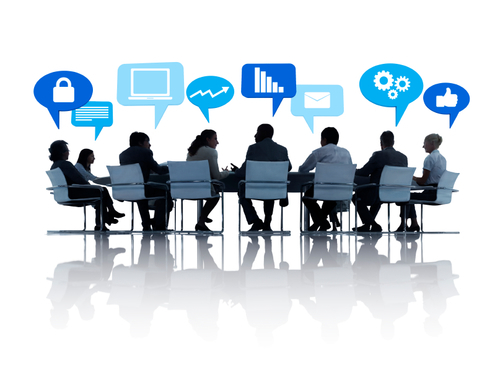 YES
NO
YES
NO
YES
NO
16
Co-Development Process
IDENTIFICATION …OF A RELEVANT CIVIL SDO
Might be in the SP/SI responses/ST
WG can ask for support of experts in national defence standardization management bodies (SMG and NSO)

AGREEMENT
WG informs TA/DTA
TA/DTA initiates formal contact  agreement
TA/DTA can ask for support by the NSO

CO-DEVELOPMENT 
WG/custodian and civil SDO develop standard
WG drafts covering document
WG submits to TA/DTA

ADOPTION
Through ratification or approval process
17
Reference / Quote
Copyrights shall be respected in all cases
(content can be reproduced only with the permission of the copyright holder)

All referenced non-NATO standards shall be includedin the list of references 
    (owner, alphanumeric code, title and date of publication)

Specific use of referenced non-NATO standards shall be identified as follows:

normative references: those directly referenced as part of the requirement (in STANAG)

informative references: those listed for information purposes only (not part of the requirement)
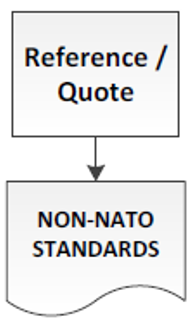 18
Transfer Process
SELECTION … OF A INTERESTED AND APPROPRIATE CIVIL SDO
WG can ask for support of experts in national defence 
    standardization management bodies (SMG and NSO)

AGREEMENT
WG informs TA/DTA
TA/DTA initiates formal contact  agreement
TA/DTA can ask for support by the NSO

TRANSFER 
TA/DTA transfers NATO standard to civil SDO
Civil SDO publishes as its own standard – with or without modification
NATO standard kept in NSDD until cancelled or superseded

ADOPTION
TA/DTA may adopt standard published by civil SDO
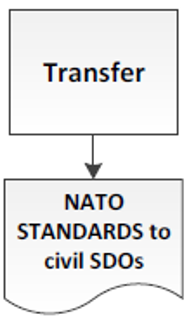 19
Agenda
2.
3.
5.
4.
1.
Benefits
Direction
Reference Documents
Use
Introduction
Reference Documents
NATO Interoperability PolicyC-M(2009)0145
NATO Policy for StandardizationPO(2016)0315
Directive for the Production, Maintenance and Management of NATO Standardization DocumentsAAP-03 Edition K Version 1
Standard Related Document - Facilitating the Development and Use of Civil StandardsAAP-03.1 Edition A, Version 1
21
Non-NATO vs NATO Standards
LtCol Christoph KÜCK 
NSO, Policy and Coordination Branch
Warsaw, 18 September 2019